Урок английского языка«Искусство и дизайн» 9 класс
What do these pictures have in common?
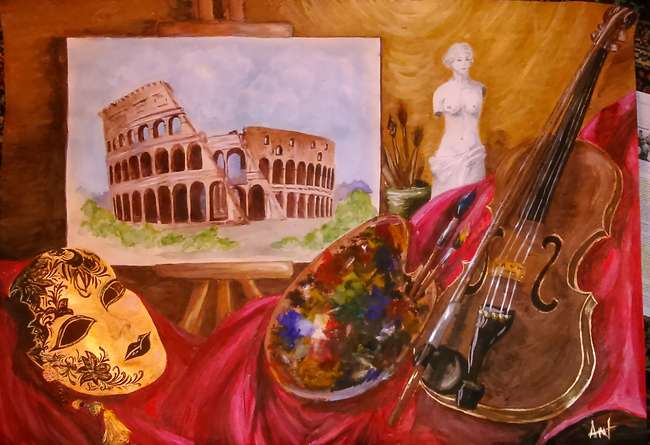 Art
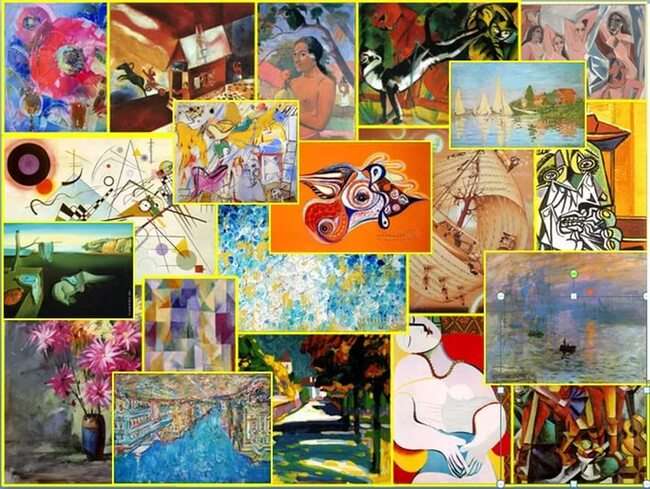 4
learn new idioms with «paint»
1
learn the names of some geometric shapes
2
learn the names of some painting styles
3
learn the characteristic features of some painting styles
Objectives of the Lesson
Read and comment these quotations about art of painting
  Art is the desire of a man to express himself, to record the reactions of his personality to the world he lives in.  
~Amy Lowell

To send light into the darkness of men's hearts - such is the duty of the artist.  ~Schumann


 Painting is poetry that is seen rather than felt, and poetry is painting that is felt rather than seen.  ~Leonardo da Vinci
Complete the mind map.
Genres of painting
Art
Styles of art
emotions
methods of painting
landscape, colourless daub (мазня) of painting, romanticism,  water colour painting, to be made of dots, seascape, cubism, to evoke (вызывать) feelings, a real breath of fresh air, portrait, realism, still life, to make sb gasp, easel painting, to be depicted by transparent colours, sketch, unsurprised masterpiece, oil painting, quick brush strokes
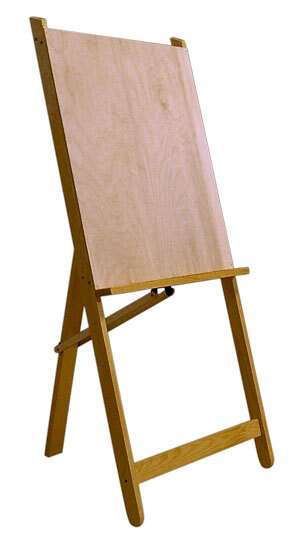 easel
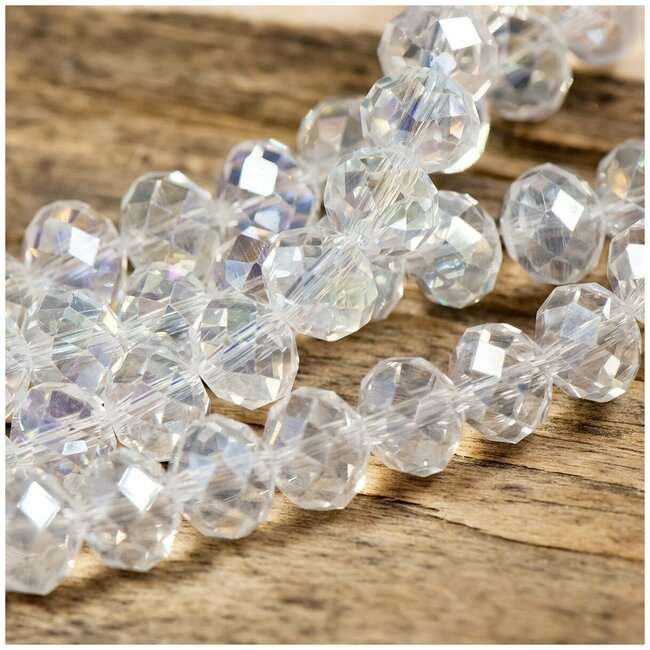 Transparent colour
Artists often show their preferences to
 a particular genre. 

The most common of them are:
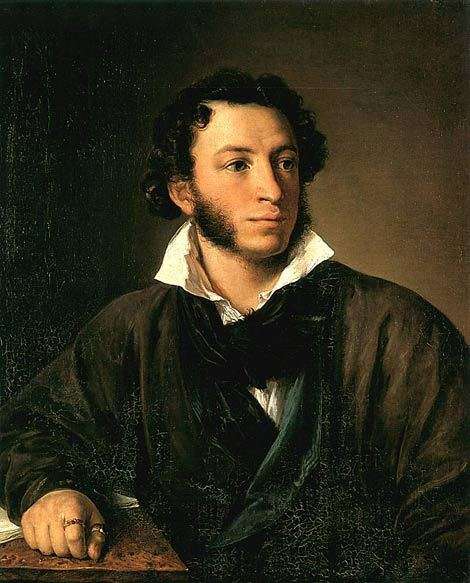 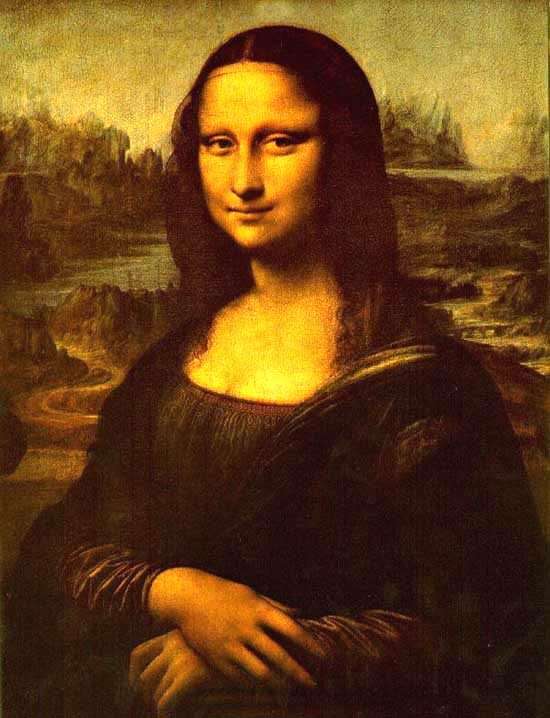 portraits
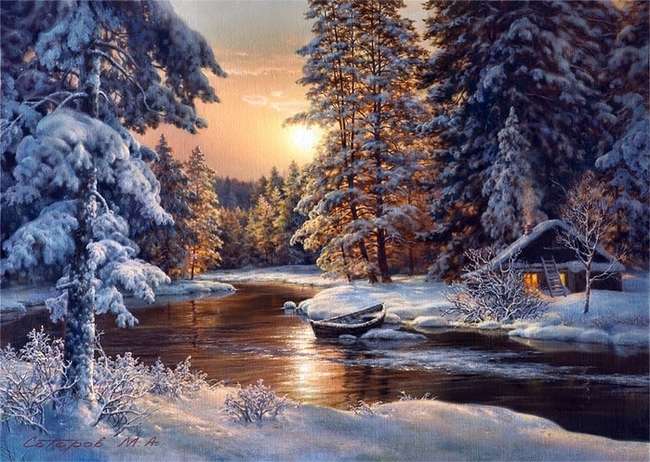 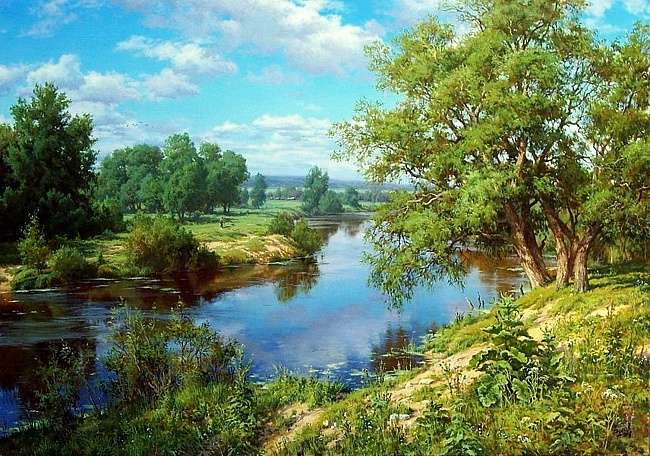 landscapes
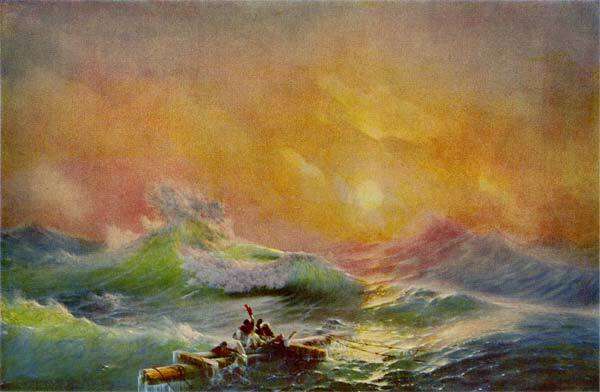 seascapes
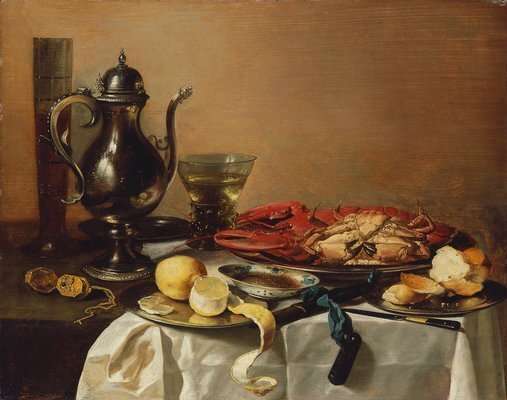 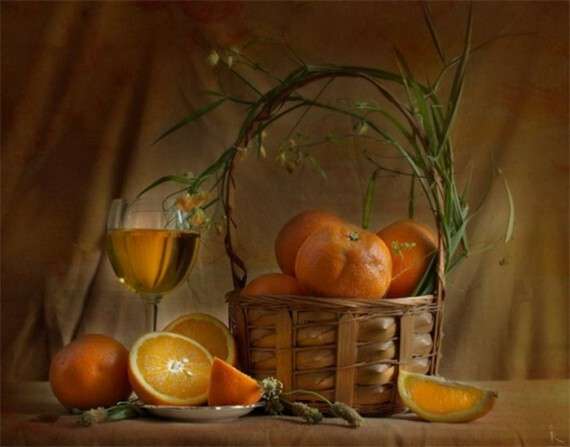 still life (still lifes)
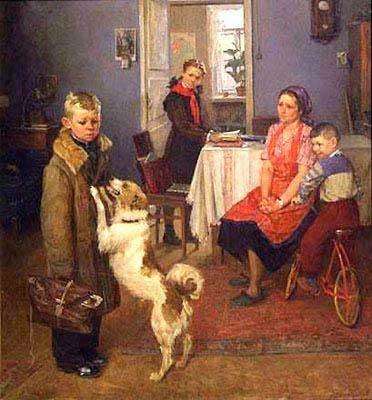 genre painting
Art and Design
You can see the words. Do you know them?
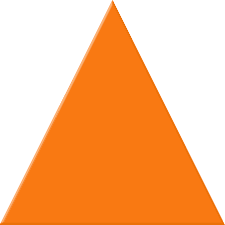 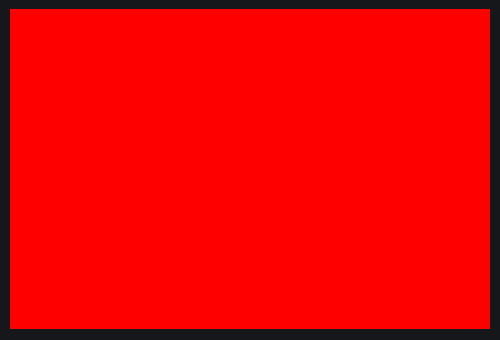 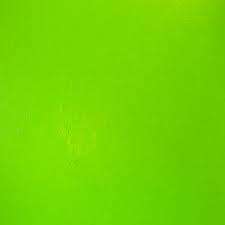 rectangle [ˈrɛktæŋɡl]
triangle [ˈtraɪæŋɡl]
square [skwɛə]
Painting Styles
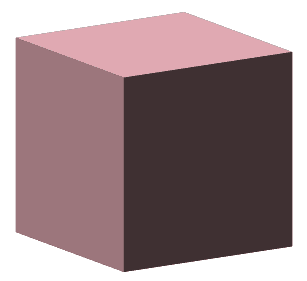 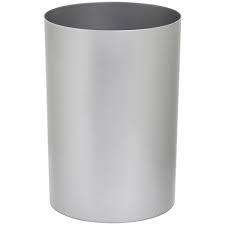 Where are these figures used?
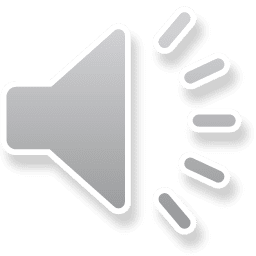 cube [kjuːb]
cylinder [ˈsɪlɪndə]
You’ll work with the table where you can find the description of the main painting styles.
Painting styles refer to the way in which the artist chooses to express their subject or vision within their piece.
Match the painting styles with their descriptions.
Keys
You’ll see some famous pictures and you should guess the painting styles.
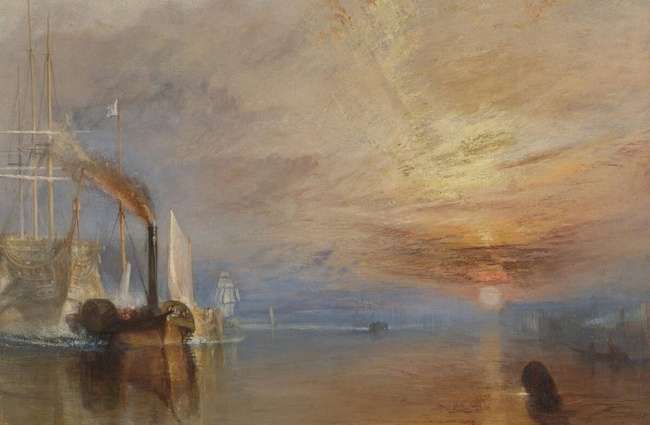 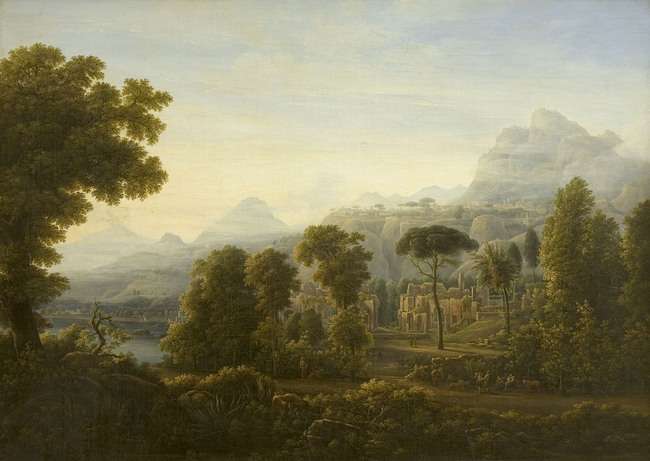 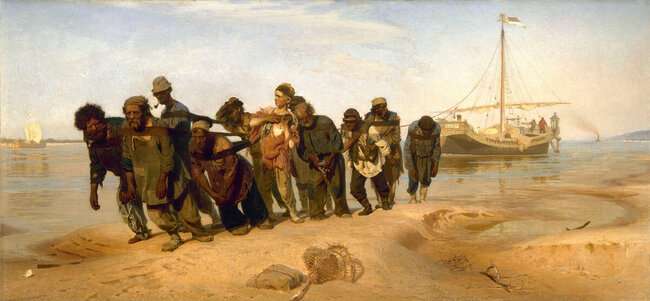 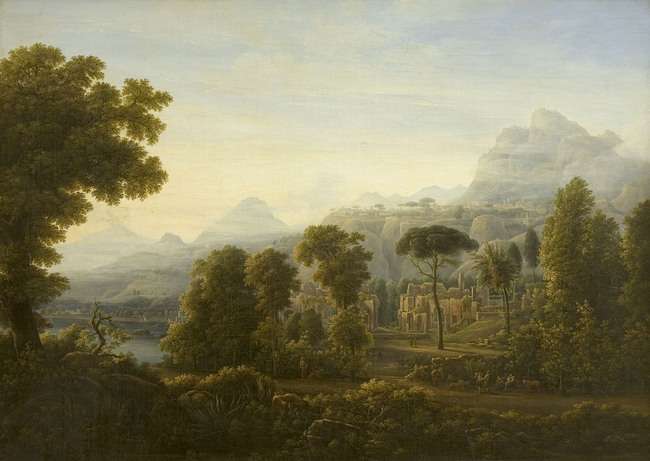 Classicism
Ф. Матвеев. Вид Сицилии. Горы. 1811
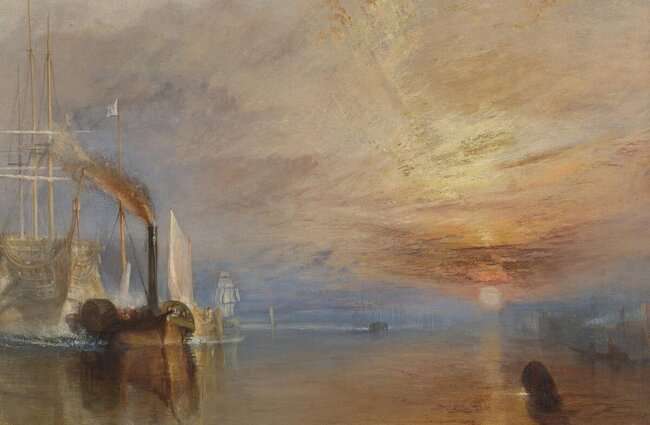 Д.М.У. Тёрнер. Последний рейс корабля «Отважный»
Romanticism
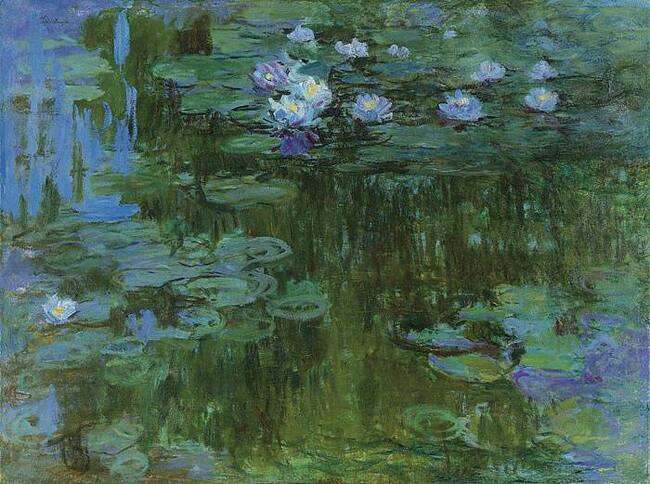 Impressionism
Клод Моне. Водяные лилии
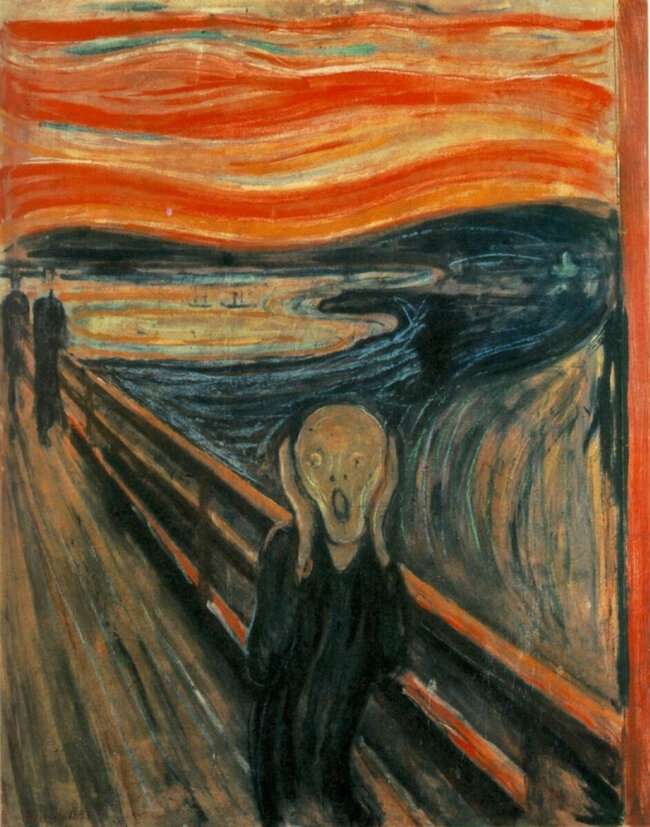 Эдвард Мунк. Крик
Expressionism
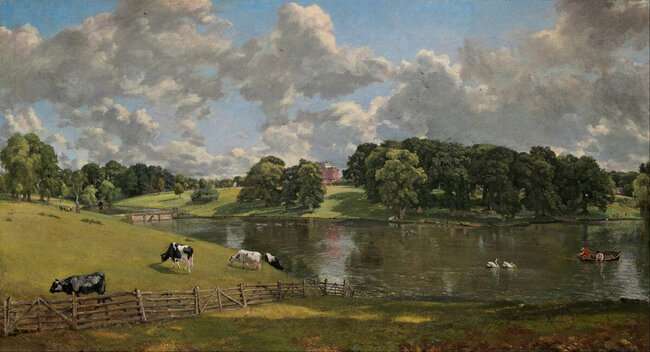 Джон Констебл. Парк Уивенхо
Romanticism
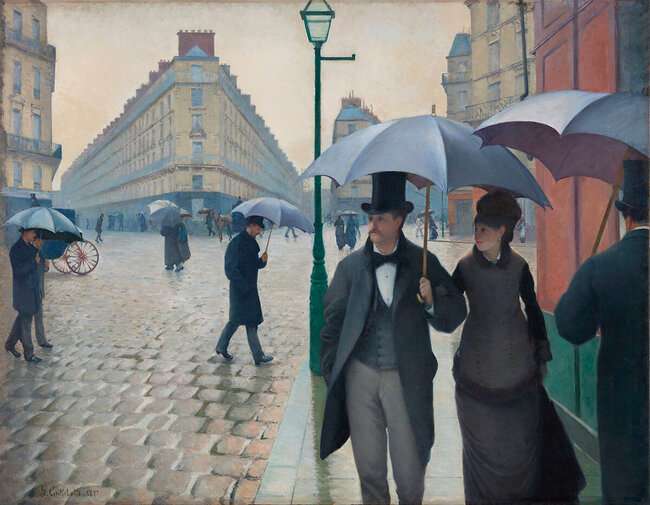 В конечном итоге Кайботт всё же стал членом движения импрессионистов, но его работы явно более реалистичны, чем у других художников этого жанра.
Гюстав Кайботт.
Парижская Улица в Дождливую Погоду
Realism
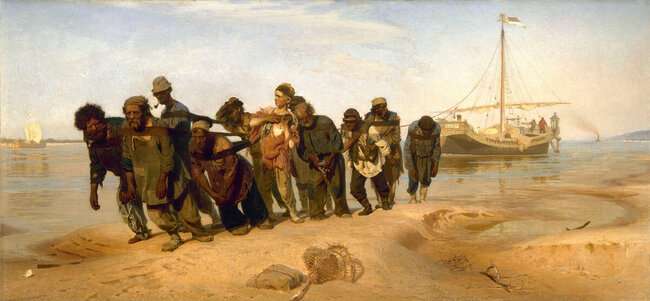 И. Е. Репин.
Бурлаки на Волге
Realism
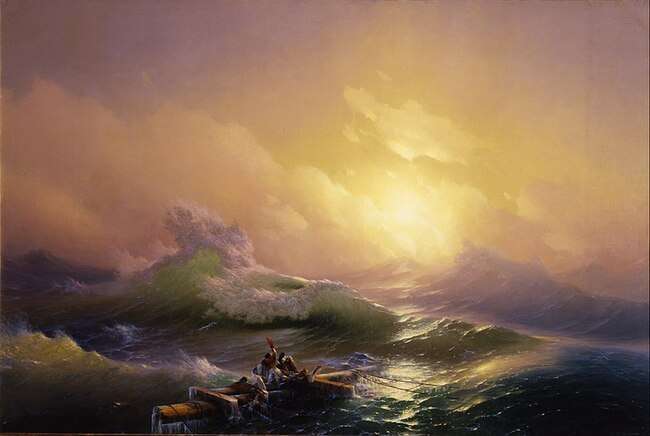 И.К. Айвазовский. Девятый вал,  1850 г.
Romanticism
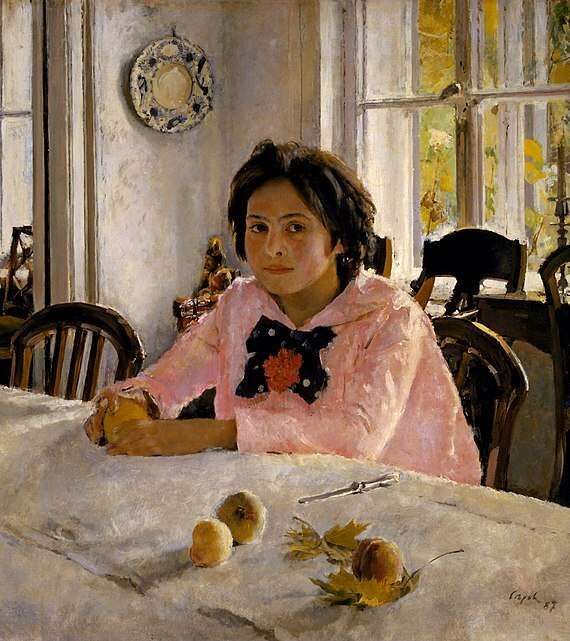 Impressionism
В. Серов. Девочка с персиками, 1887 г.
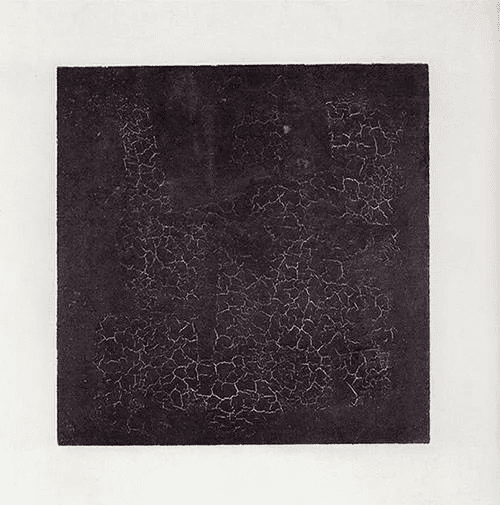 Abstract art
К. Малевич. Черный квадрат, 1915
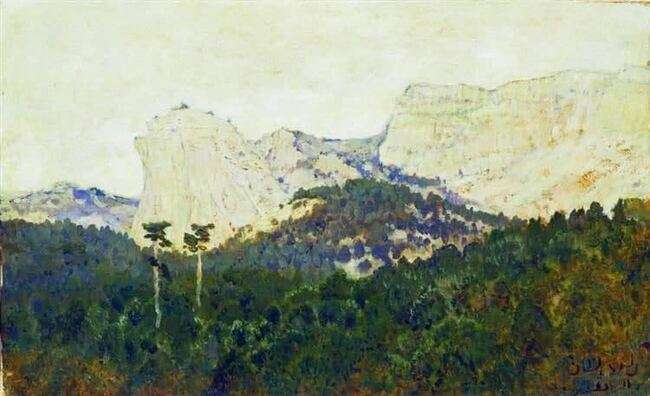 И. Левитан.  Горы. Крым, 1886
Impressionism
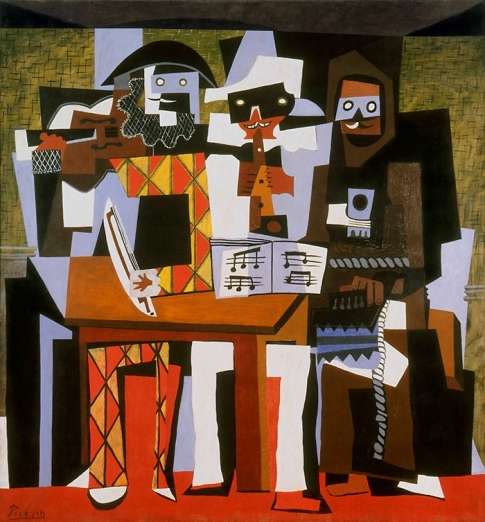 Cubism
П. Пикассо. Три музыканта в масках
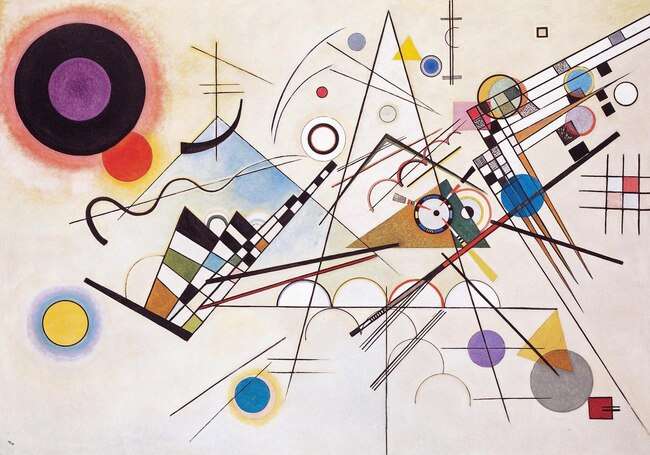 В.  Кандинский. Композиция VIII, 1923
Abstract art
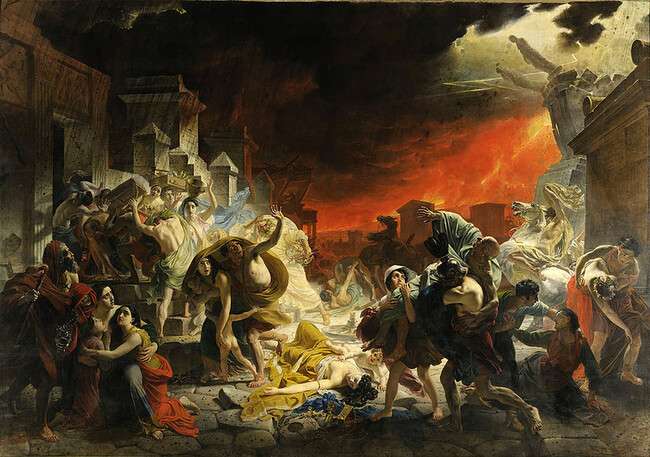 К. Брюллов. Последний день Помпеи, 1833 г.
Classicism
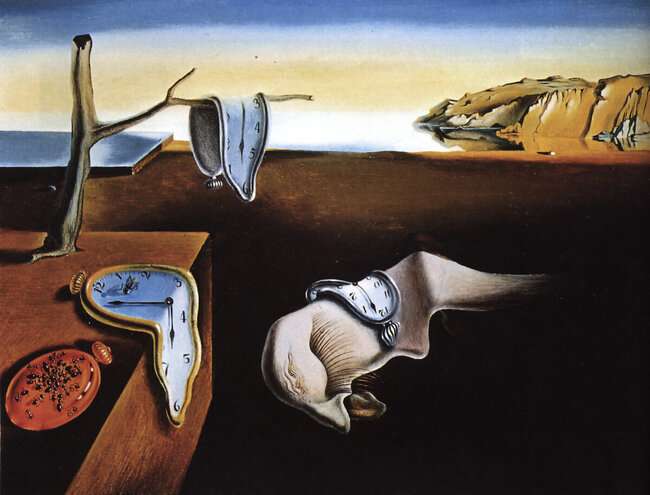 С. Дали. Постоянство Памяти
Surrealism
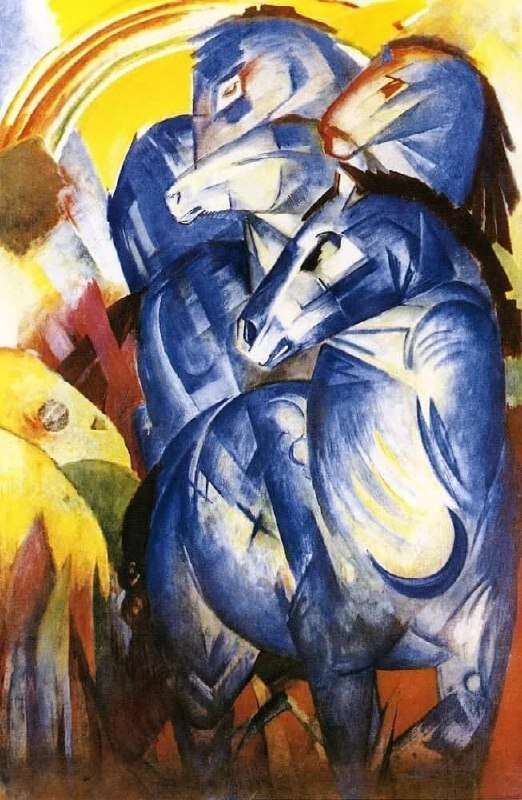 Ф. Марк. 
Башня синих лошадей, 1913
Expressionism
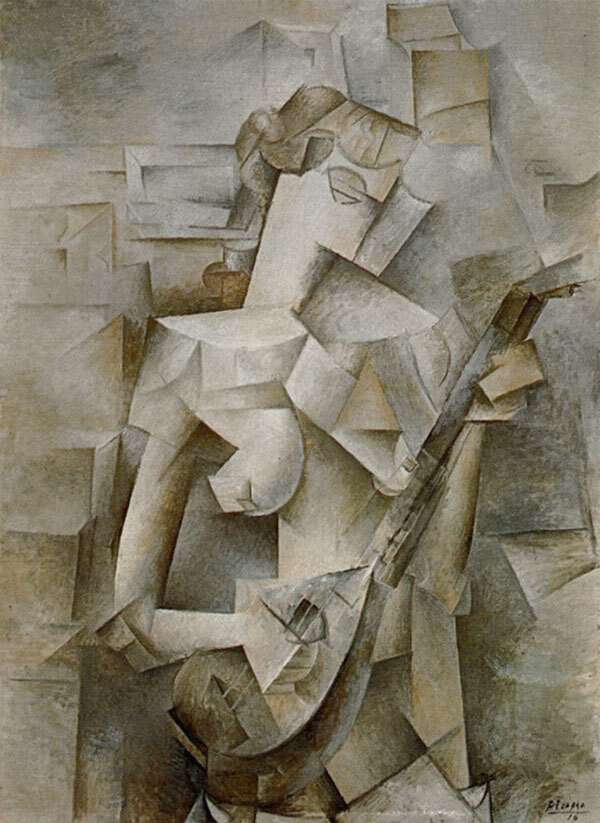 П. Пикассо. Девушка с мандолиной
Cubism
Art & Design.Painting styles
Which painting uses bright colours, dark\dull colours?
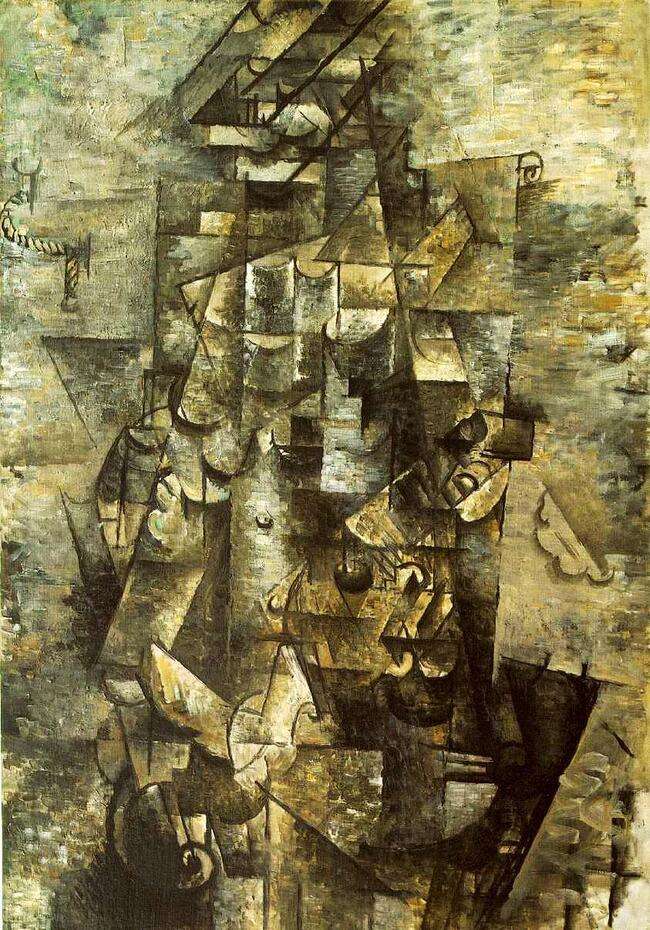 Surrealism
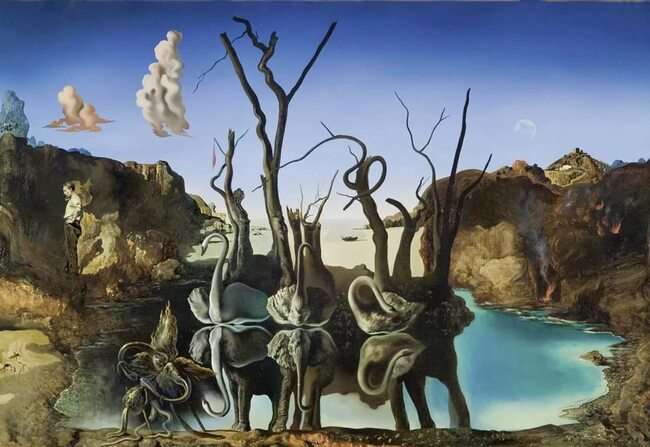 What style of painting is each picture?
Cubism
Sb p.54 ex.4Read the text and fill in the gaps with the correct word formed from the capitalised words
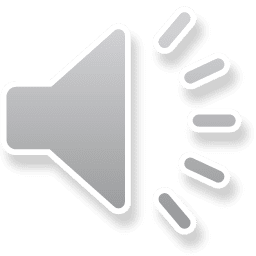 fame
 see
 origin
 differ
 art
 represent
big
usual
famous
 seeing
 original
 different
 artists
 representations
 bigger
unusual
Cubism
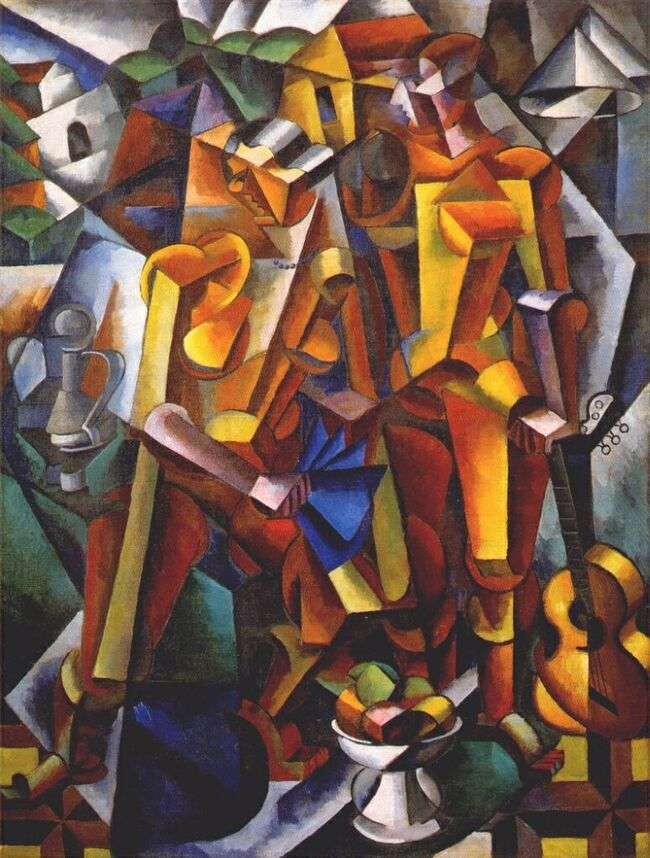 Pablo Picasso
George Braque
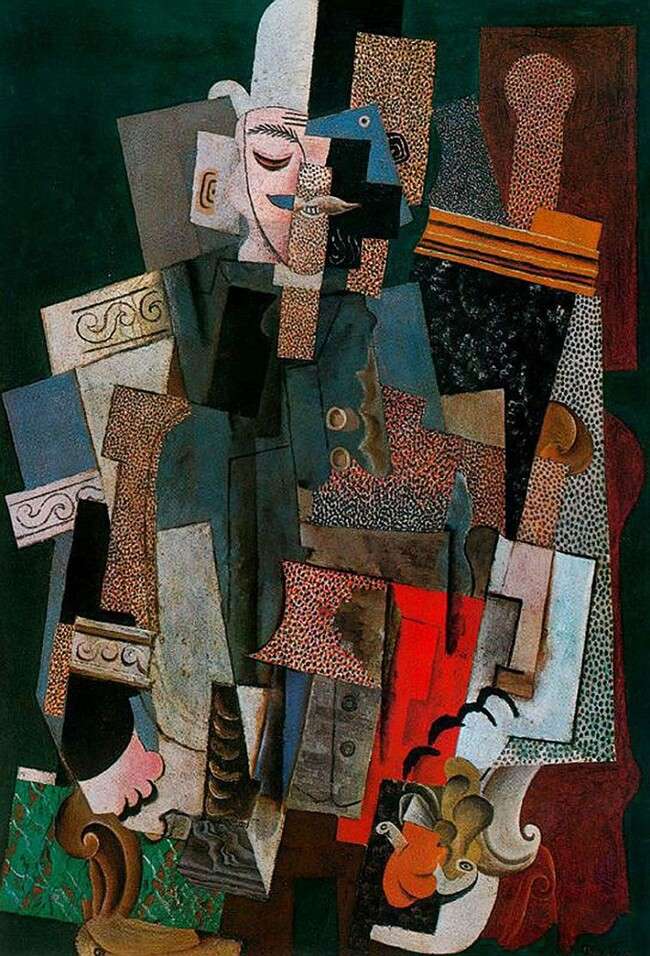 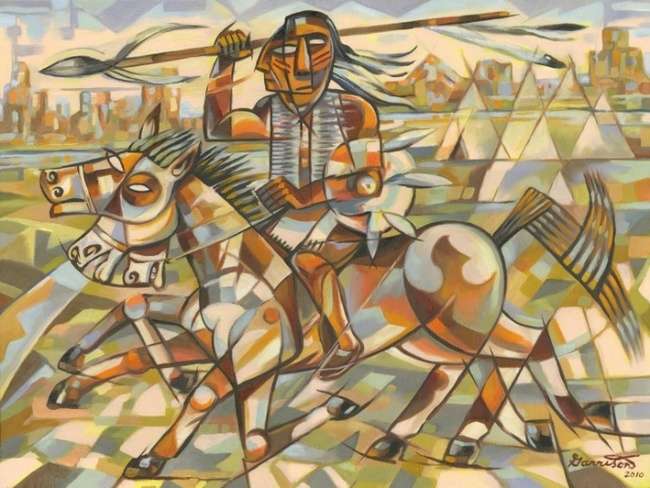 Surrealism
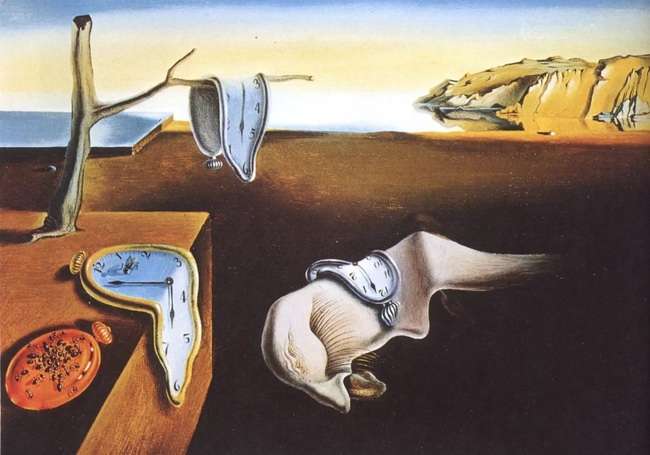 Salvador Dali
Rene Magritte
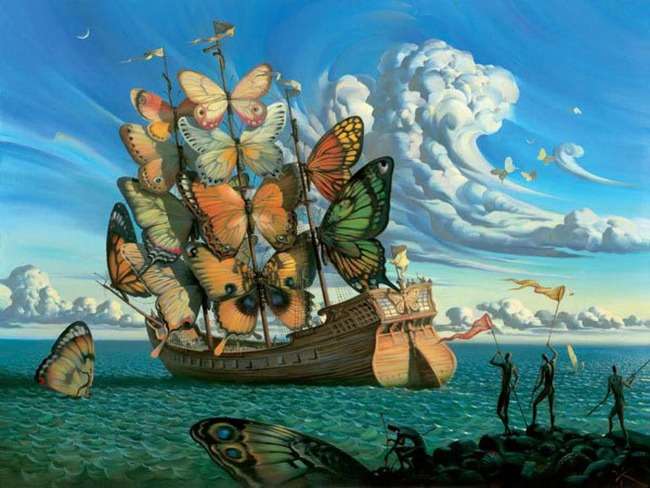 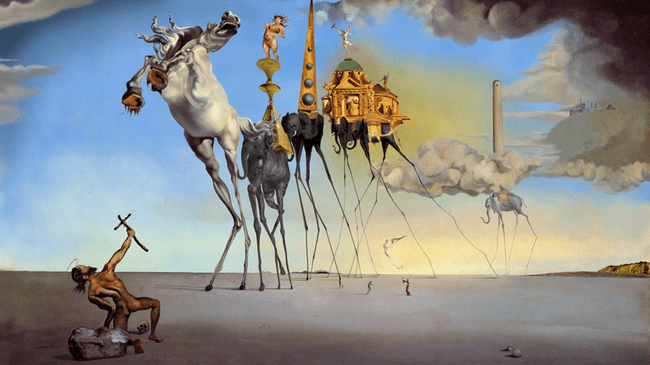 Answer the questions
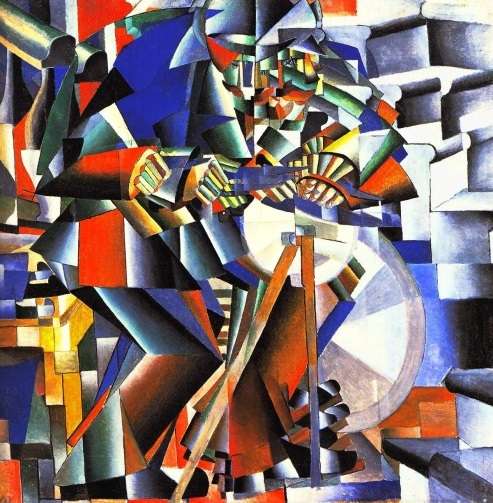 When was Cubism popular?
How did Cubism get its name?
What style did Dali paint in?
What did Surrealist painters use to get ideas for their paintings?
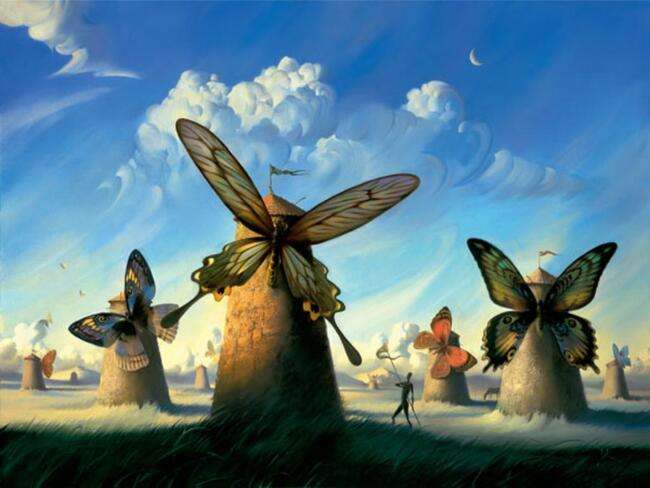 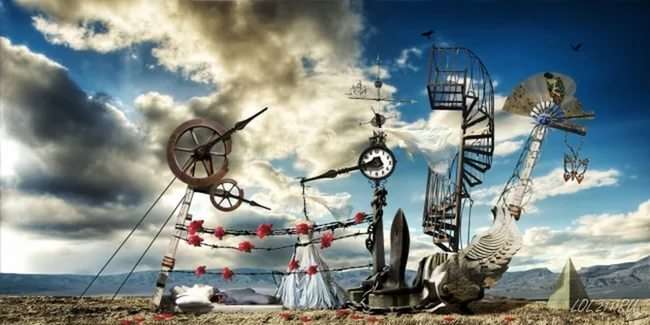 Idioms with “PAINT”
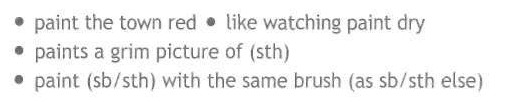 to paint the town red
to have fun
to paint a grim picture of (smth)
to describe sth in negative way
like watching paint dry
it is very boring
to think of people as if
 they were all identical
to paint (sb/sth) with the same brush (as smb else)
it is very boring
to have fun
to describe sth in negative way
to think of people as if they were all identical
Match idioms with their equivalents
to paint the town red
Такой скучный, что мухи дохнут
to paint a grim picture of (smth)
Ровнять под одну гребёнку
like watching paint dry
Рисовать мрачную картину чего-либо
to paint (sb/sth) with the same brush (as smb else)
Отпраздновать на всю катушку
Reflection
How do you find the lesson?
What part of the lesson did you like most of all?
Would you like to learn more on this topic?
Have you leant anything new?
Hometask
SB ex. 8,9p.55
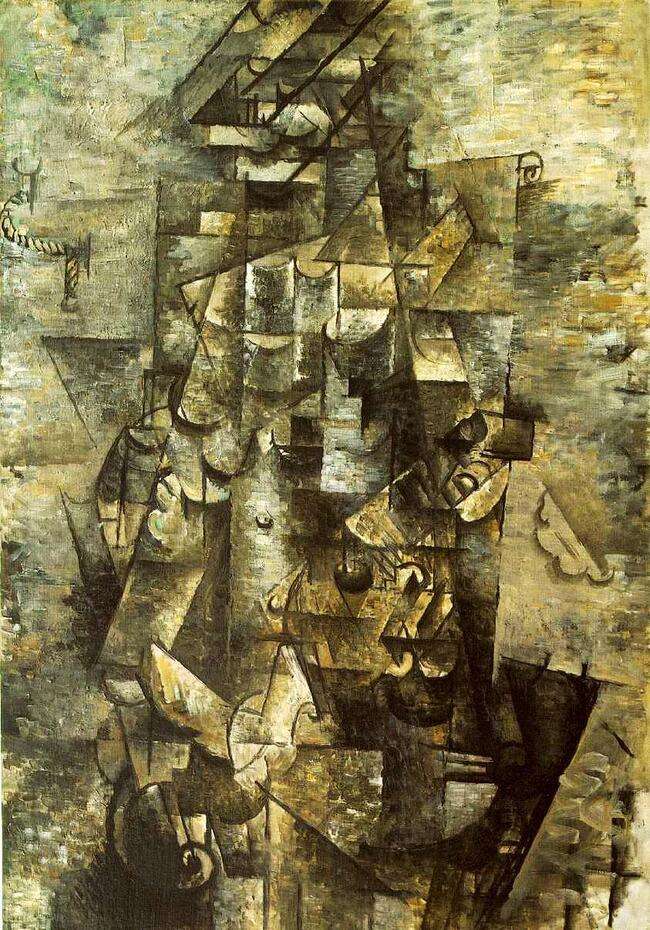 Read the description. Which painting does it match? How does the author feel about the painting?
This picture shows many different lines and shapes like squares and triangles. When I look very closely, however, I can also see other things such as parts of bodies and objects. The artist has used many dull colours such as brown, grey and green in the painting, which give it a very gloomy feeling. This painting makes me feel quite sad
Use these words to describe this painting
strange object
 swans on a smooth lake
 reflection of elephants in lake
 bright colours
 clear blue sky

How does it
 make you feel: 
astonished
anxious,
 curious, 
confused, 
excited?
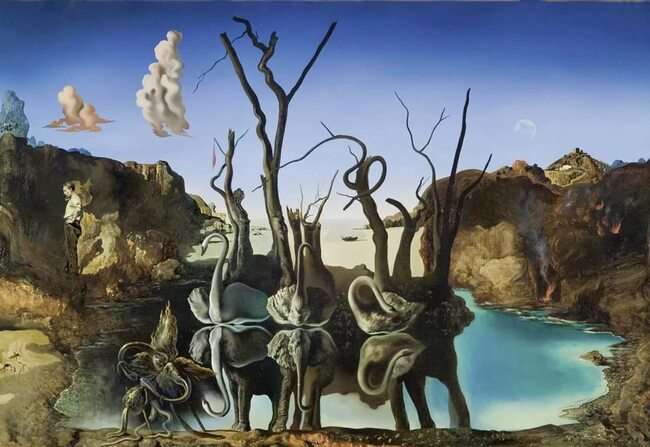